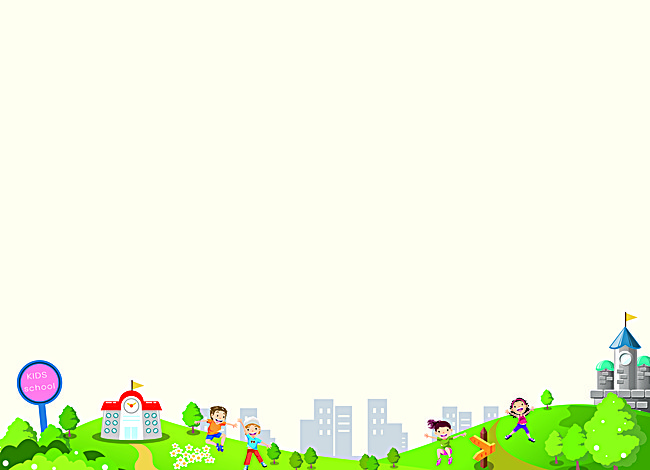 PHÒNG GIÁO DỤC VÀ ĐÀO TẠO QUẬN LONG BIÊN
TRƯỜNG MẦM NON GIANG BIÊN
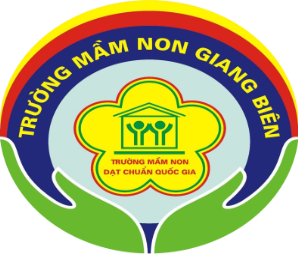 LĨNH VỰC PHÁT TRIỂN NHẬN THỨC
HOẠT ĐỘNG: NHẬN BIẾT TẬP NÓI
ĐỀ TÀI: Đồ dùng để ăn
Lứa tuổi: 24-36 tháng
1. Ổn định tổ chức
       - Cô và trẻ hát bài hát “Mời bạn ăn”
- Trò chuyện với trẻ về nội dung bài hát
2. Nhận biết và gọi tên đồ dùng: “Cái bát, cái thìa”
3. Chơi trò chơi
4. Kết thúc: Động viên khen ngợi trẻ